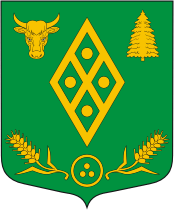 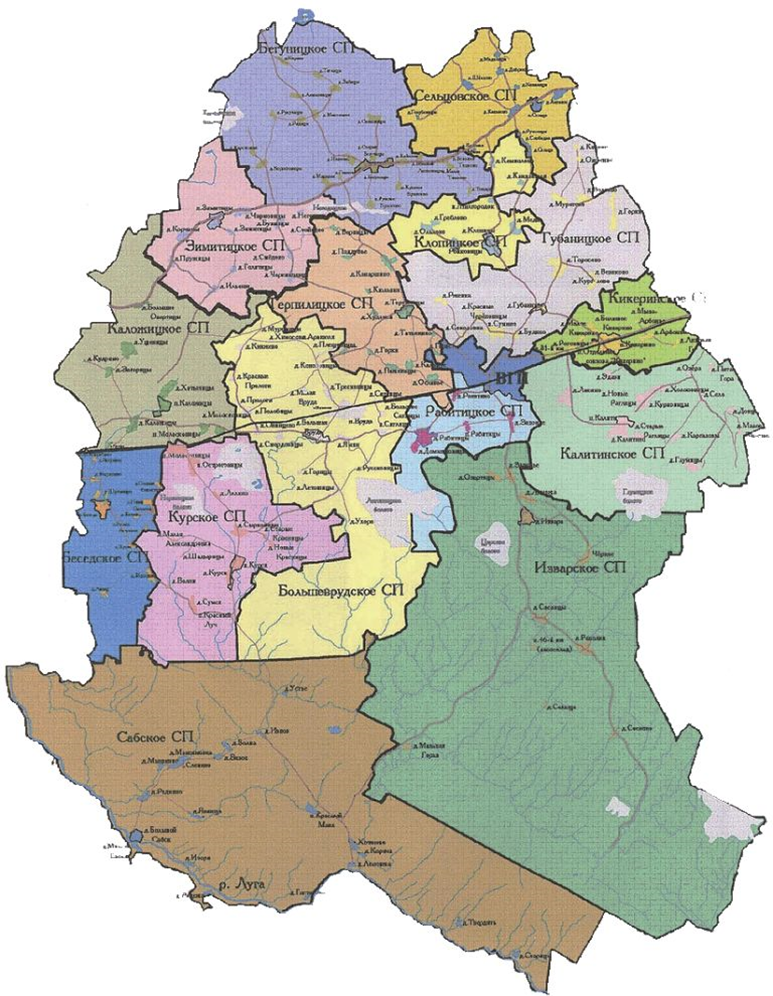 К проекту решения совета депутатов  Волосовского муниципального района «Об утверждении отчета об исполнении бюджета муниципального образования Волосовский муниципальный район 
за 2015 год»                                                                                                                                                       

БЮДЖЕТ 
для ГРАЖДАН
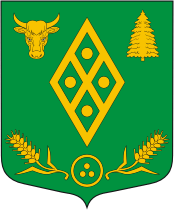 Бюджет для граждан разрабатывается в целях ознакомления граждан с основными положениями решения об утверждении отчета об исполнении бюджета в доступной форме для широкого круга заинтересованных пользователей. Документ содержит описание объемов исполнения доходов, расходов бюджета и их структуру, приоритетные направления расходования бюджетных средств, объемы средств бюджета, направляемых на финансирование социально-значимых мероприятий в сфере образования, социальной политики, физической культуры и спорта, жилищно- коммунального хозяйства и в других сферах за 2015  год.
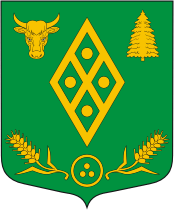 Волосовский район расположен на западе Ленинградской области. Площадь района – 2,7 тыс. кв. км.  Административным центром района является г. Волосово (статус города получил 14 апреля 1999 года). Волосово расположено в 84 км от Санкт-Петербурга. История поселка начинается с 1870 года, – когда вступила в строй железная дорога Петербург – Ревель (Таллин). С 1927 года Волосово является административным центром района. На территории района 15 сельских поселений и 1 город Волосово. Благоприятная экологическая ситуация, разветвленная дорожная сеть, близость к областному центру – внешние факторы, определяющие перспективное развитие района. На территории района успешно работают  предприятия промышленности, сельского и лесного хозяйства, строительства, транспорта и торговли. Значительная часть предприятий района – это предприятия малого и среднего бизнеса. В 2015 году увеличился оборот предприятий всех отраслей на 7,8% к прошлому году и составил 11,6 млрд. руб. Ведущими отраслями, обеспечившими основной объем валового продукта муниципального района, являются промышленность и сельское хозяйство. За 2015 год валовое производство продукции сельского хозяйства составило 2,5 млрд. руб., что выше уровня прошлого года на 15%. Оборот продукции промышленных предприятий за год увеличился на 12,4% и составил 5,0 млрд. руб. В валовом продукте муниципального района доля промышленности ежегодно растет и по итогам отчетного года уже составляет 43,3%.
Доходы, поступающие в бюджет муниципального образования Волосовский муниципальный район
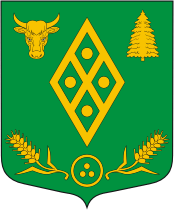 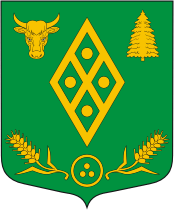 Исполнение бюджета МО Волосовский муниципальный район Ленинградской области за 2015 год
(млн. руб.)
Основные характеристики  отчета об исполнении бюджета МО Волосовский муниципальный район Ленинградской области за 2015 год
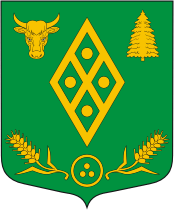 Удельный вес доходов муниципального  образования Волосовский  муниципальный районв соответствии со структурой
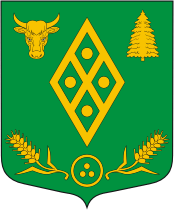 Динамика доходной части муниципального образования Волосовский муниципальный район
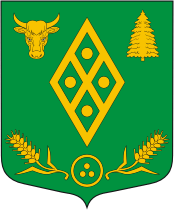 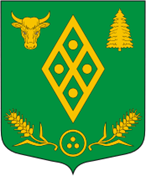 НДФЛ, поступивший в бюджет района в 2015 году
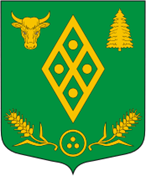 (млн. руб.)
+ 23,4
Исполнение бюджета МО Волосовский муниципальный район по налоговым и неналоговым доходам в 2015 году
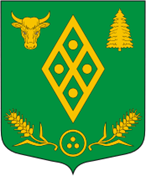 (млн. руб.)
Анализ поступления межбюджетных трансфертов в 2014-2015 годах
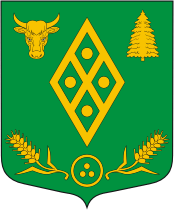 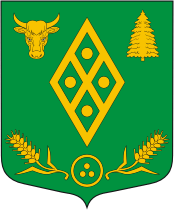 Динамика безвозмездных поступлений из бюджетов других уровней 2014- 2015 гг.
(млн. руб.)
Как классифицируются  виды расходов ?
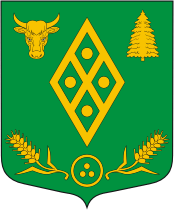 Расходы бюджета – выплачиваемые из бюджета денежные средства, за исключением средств, являющими средствами финансирования дефицита бюджета
Формирование расходов - осуществляется в соответствии с расходными обязательствами, обусловленными установленным законодательством разграничением полномочий, исполнение которых должно производиться в очередном финансовом году за счет средств соответствующих бюджетов

Принципы формирования расходов бюджета:
по разделам;
по ведомствам;
по муниципальным программам.
Исполнение бюджета Волосовского муниципального района за 2015 год
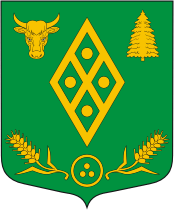 (млн. руб.)
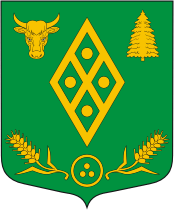 Динамика исполнения расходной части бюджета по основным направления расходов
(млн. руб.)
Структура расходов бюджета в программном формате                                                                                 (млн. руб.)
(млн. руб.)
Информация о ходе реализации муниципальных программ МО Волосовский муниципальный район Ленинградской области в январе – декабре 2015 года
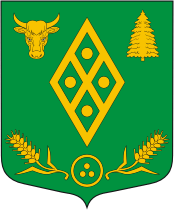 Запланированный объем финансирования по всем муниципальным программам Волосовского района на 2015 год составил 1 593 206,9 тыс. рублей, в том числе по источникам финансирования:  средства бюджета МО Волосовский муниципальный район – 413 898,0 тыс. рублей или 26%;
    средства областного бюджета – 1 077 850,1 тыс. рублей или 67,7% от запланирован­ных средств на год по всем программам;
    средства федерального бюджета – 101 458,8 тыс. рублей или 6,7%;
Исполнение обязательств по реализации муниципальных программ за январь – декабрь 2015 года по источникам финансирования:
— средства местного бюджета – 405 604,6 тыс. рублей или 98% от плана расходов на реализацию всех муниципальных программ за счет бюджета Волосовского муниципального района;
— средства областного бюджета – 1 022 395,3 тыс. руб. или 94,9% от плана;
Оценка эффективности реализации муниципальных программ
Оценка эффективности реализации муниципальных программ МО Волосовский муниципальный район по итогам 2015 года по уровню освоения бюджетных средств, запланированных на исполнение муниципальных программ, составляет:
— «Современное образование в Волосовском муниципальном районе Ленинградской области» — 95%;
— «Демографическое развитие Волосовского муниципального района Ленинградской области» — 97,3%;
— «Безопасность Волосовского муниципального района» — 96,7%;
— «Устойчивое развитие Волосовского муниципального района Ленинградской области» — 89,7%;
— «Управление муниципальными финансами Волосовского муниципального района Ленинградской области» — 99,8%.
Объем расходов бюджета Волосовского муниципального района в расчете 1 –го  жителя района           (тыс. рублей)
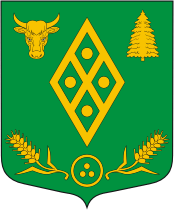 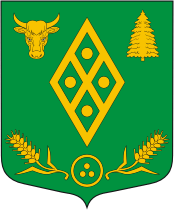 Динамика  темпов роста  средней заработной платы по отдельным категориям работников  бюджетной сферы.       						рублей
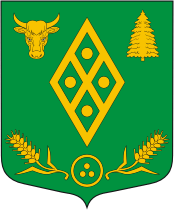 Динамика  темпов роста  средней заработной платы по отдельным категориям работников  бюджетной сферы.       						рублей
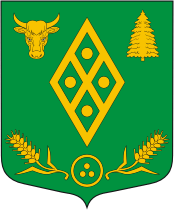 Информация о реализации указов Президента Российской Федерации  по муниципальным  учреждениям бюджетного сектора экономики в муниципальном образовании Волосовский муниципальный район  за 2015 год
Благодарим 
за внимание
Настоящая информация  подготовлена во исполнение  муниципальной программы  "Управление  муниципальными финансами Волосовского муниципального района Ленинградской  области", утвержденной постановлением администрации Волосовского муниципального района от 27 августа 2014 года № 2258 .   "Бюджет для граждан" в доступной для широкого круга пользователей  форме раскрывает информацию об исполнении бюджета Волосовского муниципального района за 2015 год.                                   Разработчиком презентации "Бюджет для граждан" является комитет финансов администрации Волосовского муниципального района